Shakyamuni, the Buddha
The Life in Buddhist Texts and Legends
Buddhists define themselves:
Three- Jewels/Refuges=
TRI- RATNA/ TRI-SARANA

Buddha
THE SAGE
Dharma
HIS TEACHINGS
Sangha
HIS COMMUNITY
Buddha
बुदध

“ONE WHO HAS AWAKENED”
Buddha“one who has awakened”
His life’s narrative is a model for Buddhists and a subject of primary interest and reference
Queen Maya’s Dream/ Birth
Birth from his mother’s right side, while grasping a tree
Gods bathe infant Siddhārtha
Seven Steps…
Vows and Proclamations
Siddhartha nursed by Gotami, his stepmother
Aryan Society in 6th century India: Caste and Religion of Sacrificial Rituals performed by Brahmins
“twice-born” groups
Context: Vedic Hinduism centered on fire cult, priesthood
Asita’s Tears and Prediction TWO ALTERNATIVES
Named:    “Siddhartha”
“One will accomplish his goal”
(Gautama is his clan name)
Meditation at Plowing ceremony
Excelling his teachers
Leaving home to study with a guru
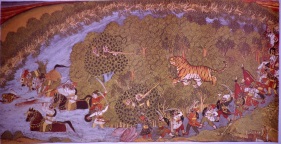 Training as Kshatriya, Warrior Caste
Competition for Yashodhara
Marriage
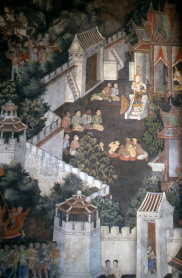 Four Passing Sights: Old, Sick, Dead, Shramana
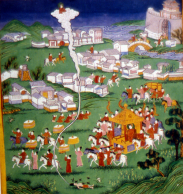 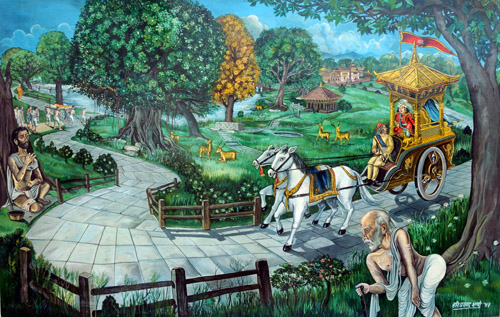 “Great Departure”
Studying with Shramana TeachersWanderers Dwelling in ForestsYoga and Trance Meditation
Seeking the truth from Extreme Asceticismesp. fasting
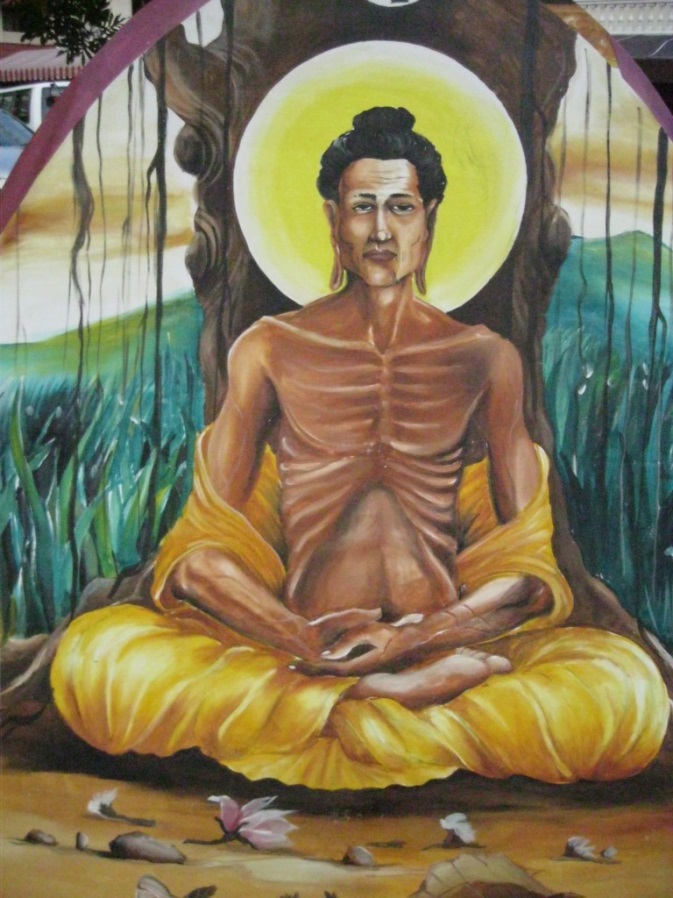 Mother’s Dream 
and the 
Gift of Sujata
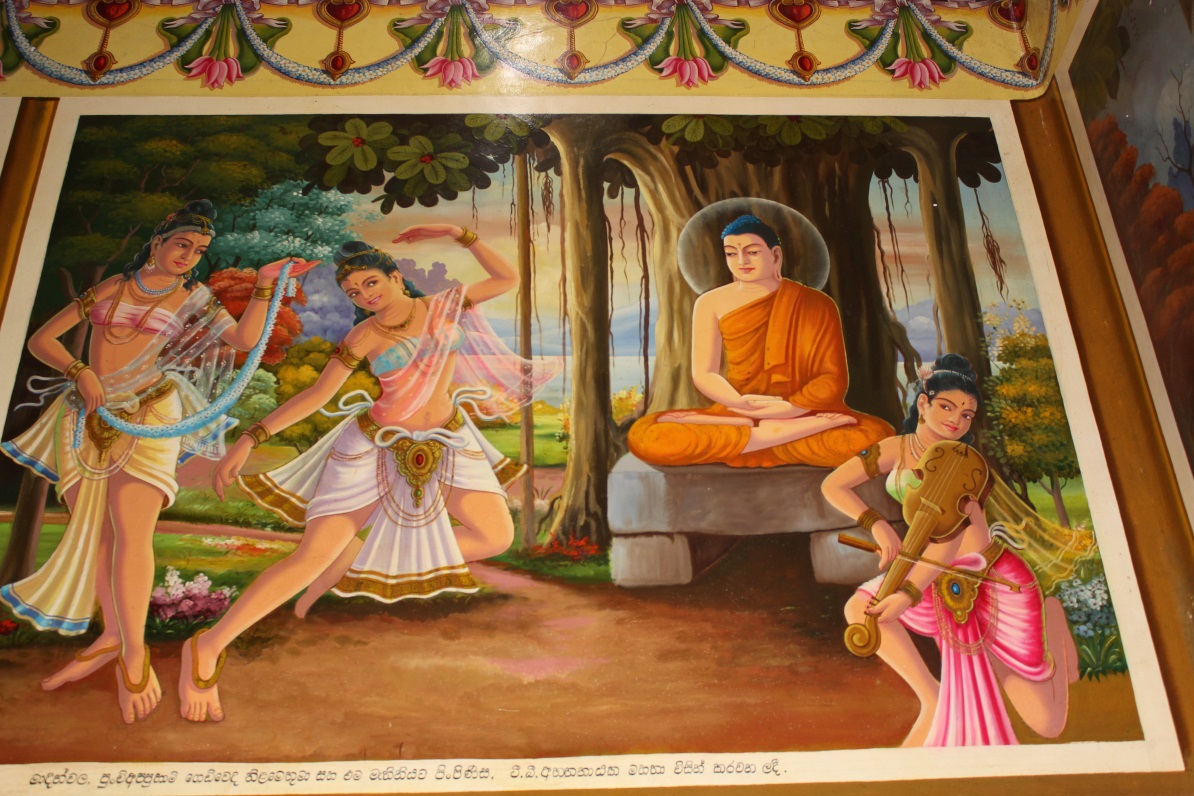 Temptations of Mara
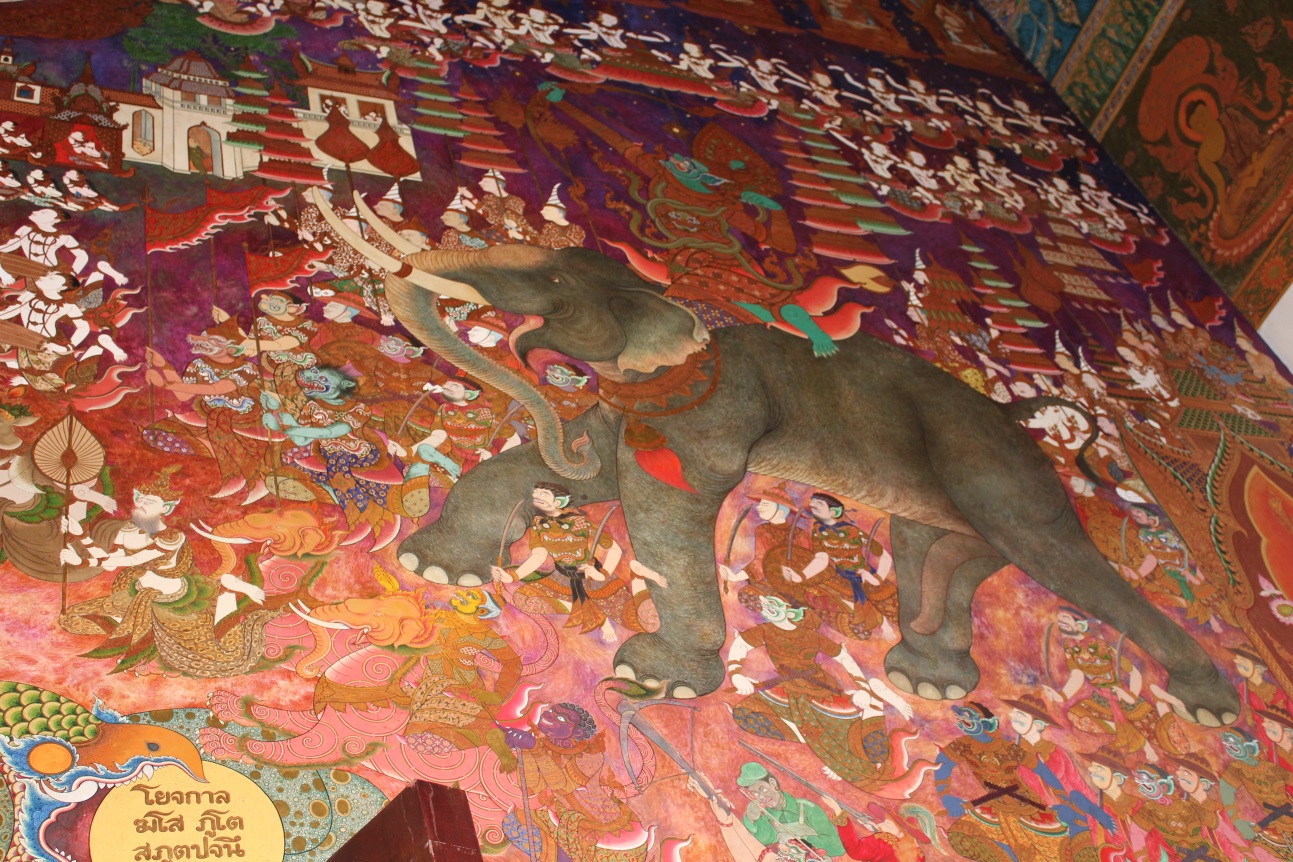 Overcoming lust/desire
Overcoming fear
Earth Touching GestureBHUMI-SPARSA MUDRA
Earth bears witness to his virtue and washes away Mara’s hordes
Finds tree, vows to achieve breakthrough… or die
Recollection of past meditation of trance and inner attention first tried as a youth… 
lead to a series of breakthroughs…
7 Weeks at the Enlightenment Place
Savoring the Bliss of Enlightenment
Other Titles for the Buddha:
Sugata 
“Well-come One”

Tathagata 
“One who has come thus [to teach]”
“One who has gone thus [into nirvana]”

Bhagavan
“Blessed One” or “Lord”

Shakyamuni
“Sage (MUNI) of the Shakyas”
Weeks after enlightenment
One week staring at the tree
1
2
3
Protected from Mara’s Rains by the Naga Muccalinda
Recalling former lives (jātakas)
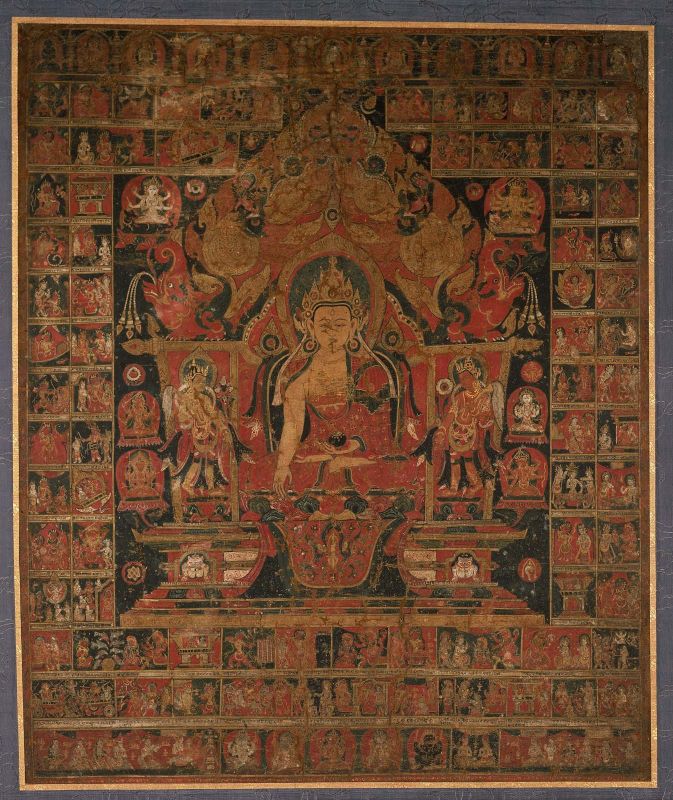 Gods request Buddha to Teach
Gift of begging bowl and food from the Two Merchants: Trapusa and Bhallika
H i m a l a y a s
First Sermon in the Deer Park, Sarnath, near Varanasi
Creation of the Sangha, Sarnath
Teaching:
Buddhism as world’s first missionary religion
Conversion of major religious teachers:
Kashyapa, and a  
Naga Pacified
Conversion of Kashyapa: meditation during flood
Miracle at Shravasti
Flight to Tushita Heaven to preach to his mother
Descent from Tushita Heaven
Supernormal Travel to Future Buddhist Lands [??]
Visit to Sri Lanka: “Sri Pada”
Burma: Visit to Mandalay
Sariputra and Maulgalayana Maulgalayana
Return to Kapilavastu
Siddhartha meets his father
Rahula and Yashodhara requesting the boy’s inheritance
40 years of itinerant preaching to all classes: ascetics, kings, householders, rich and poor
Forges ties between householders and sangha
Donor of Jetavana Monastery
Anathapindika
Visakha, Merchant Patroness
Donor of Eastern Monastery, Vaishali (Purvarama)
Sangha grows, rules formulated
Quelling a Dispute with Shakyas and Koliyas
Troubles with Devadatta, his cousin
1
2
3
4
Conversion of Angulimala
Gautami requests ordination of women
Final Instructions on Sangha, his last rites, shrine making
Last  Moments…
Disgruntled monk					Ajivaka
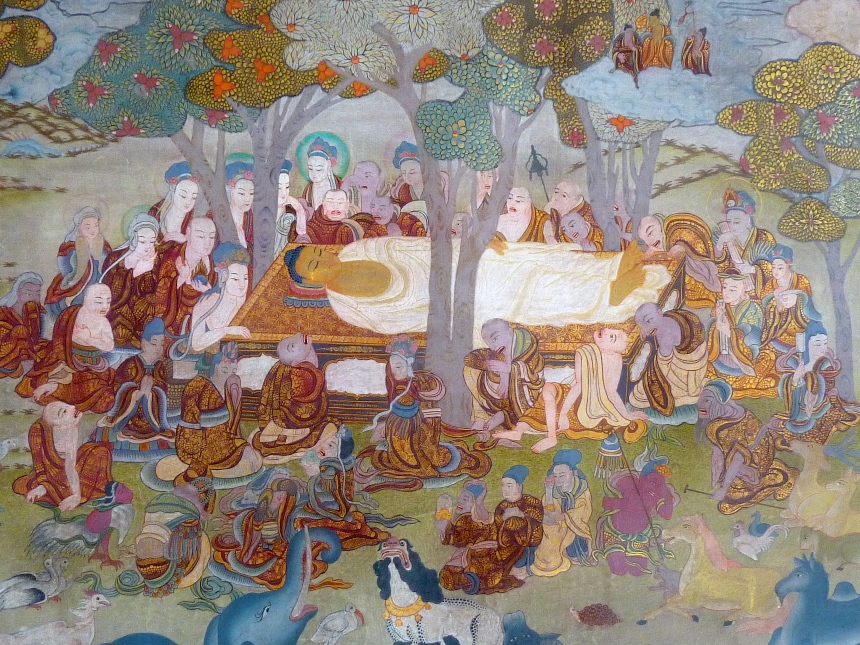 All creatures mourn the passing, human and non-human
Parinirvana
Casket and Self-Igniting Cremation Pyre
Gathering the relics
Division of the Relics
Among kings, naga king
Stûpa: Buddhist Reliquary
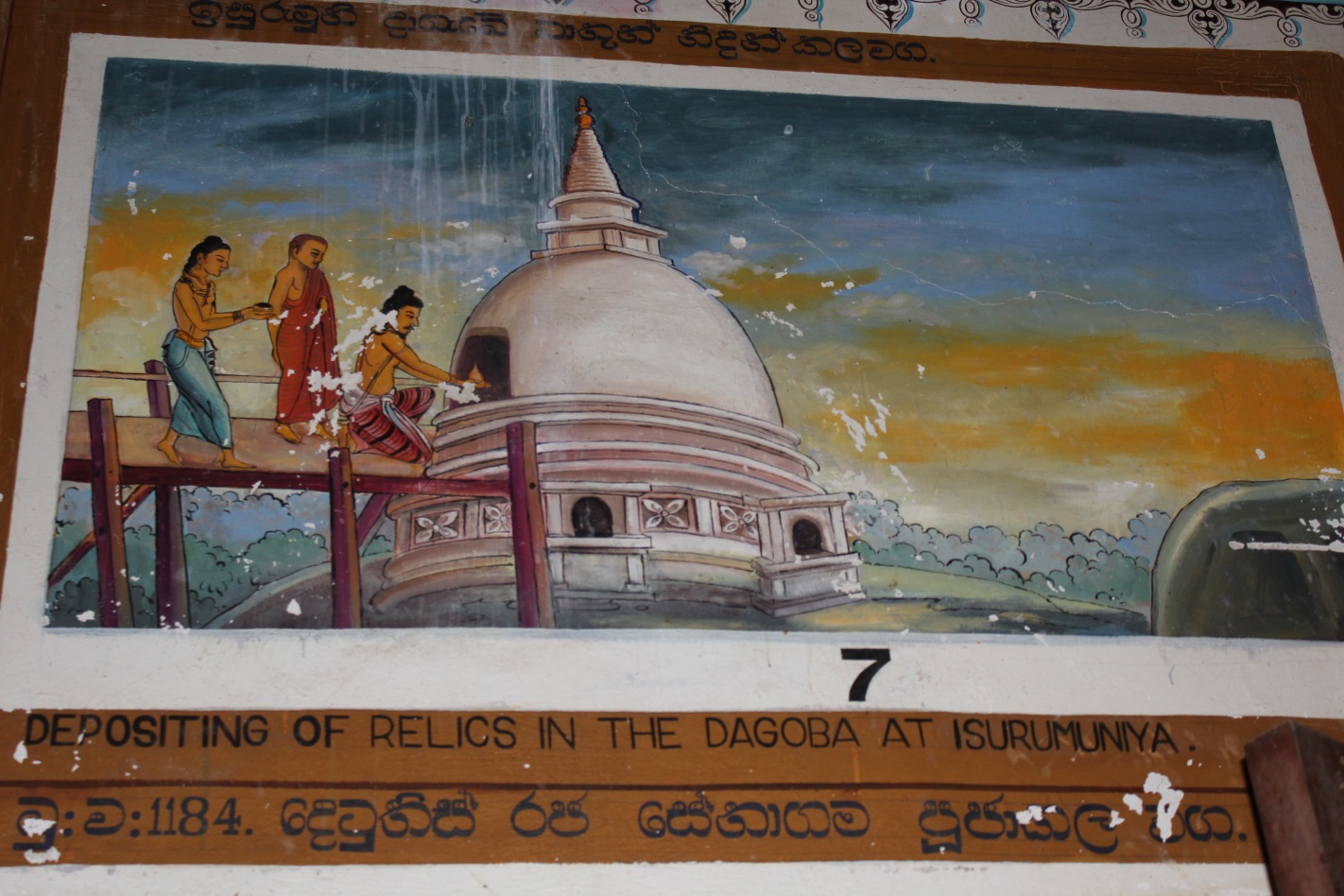